Sending peace and love
經歷異象的實現
Madagascar Vision & Mission
4/27/2025 update
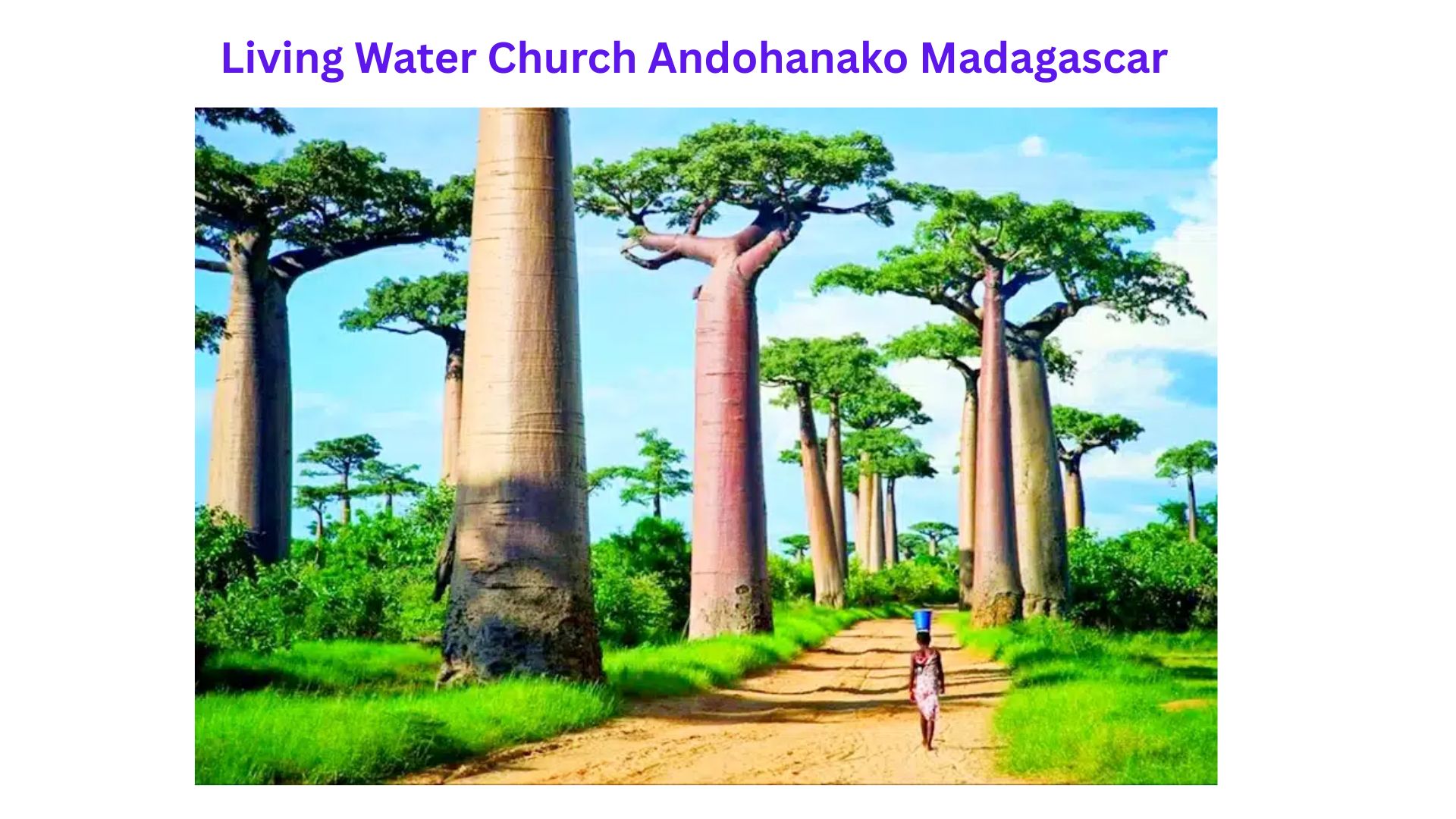 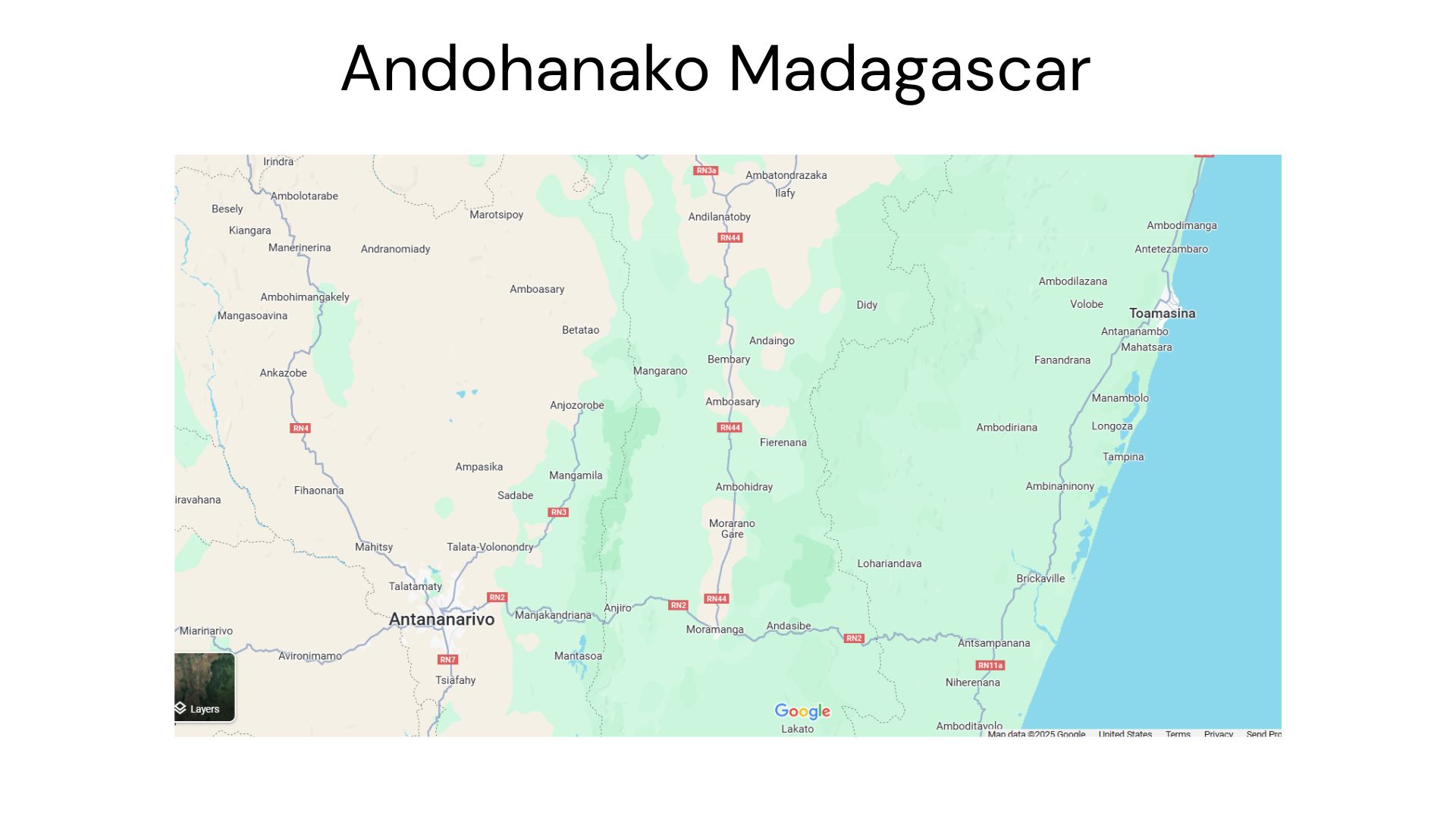 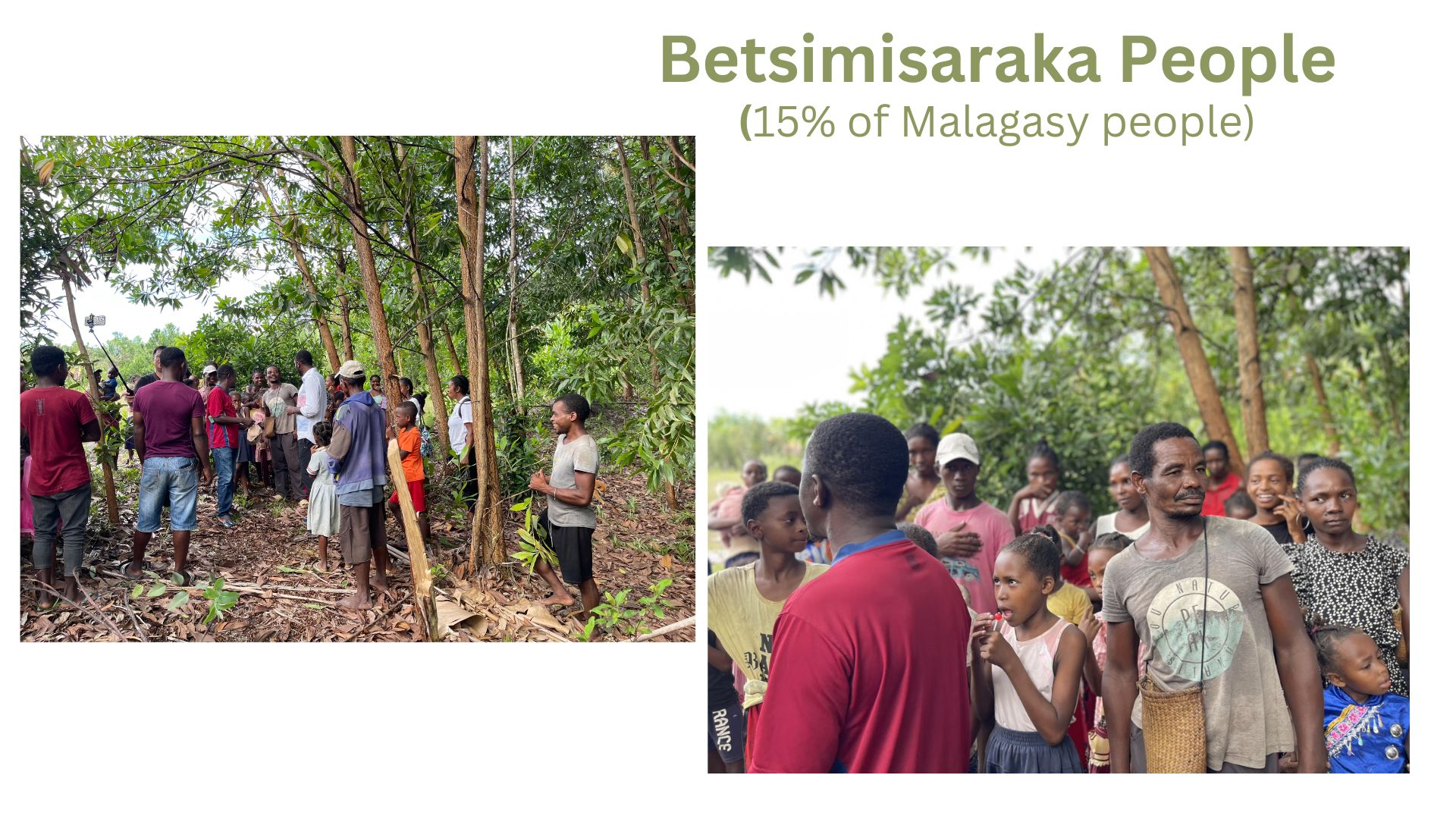 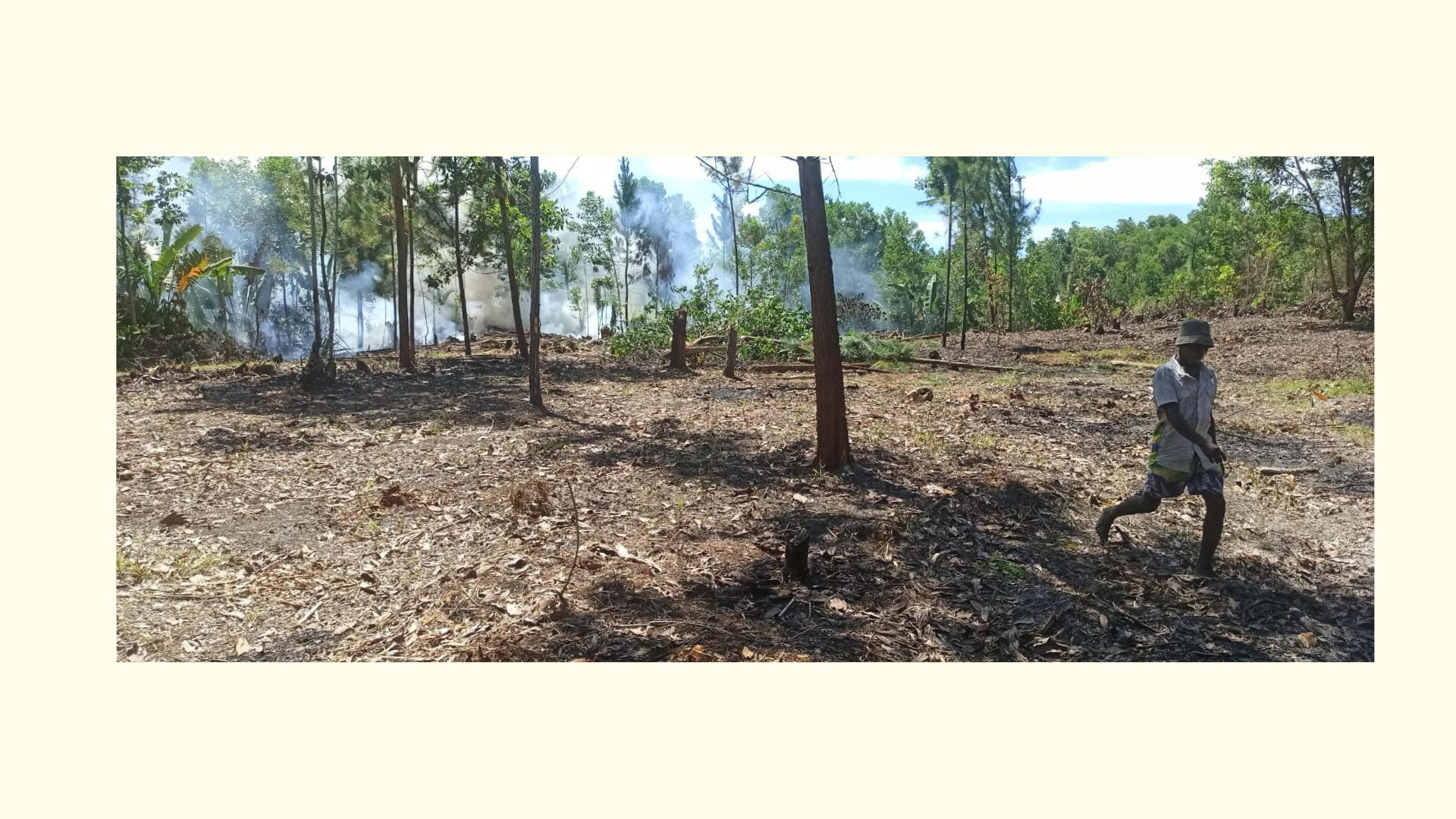 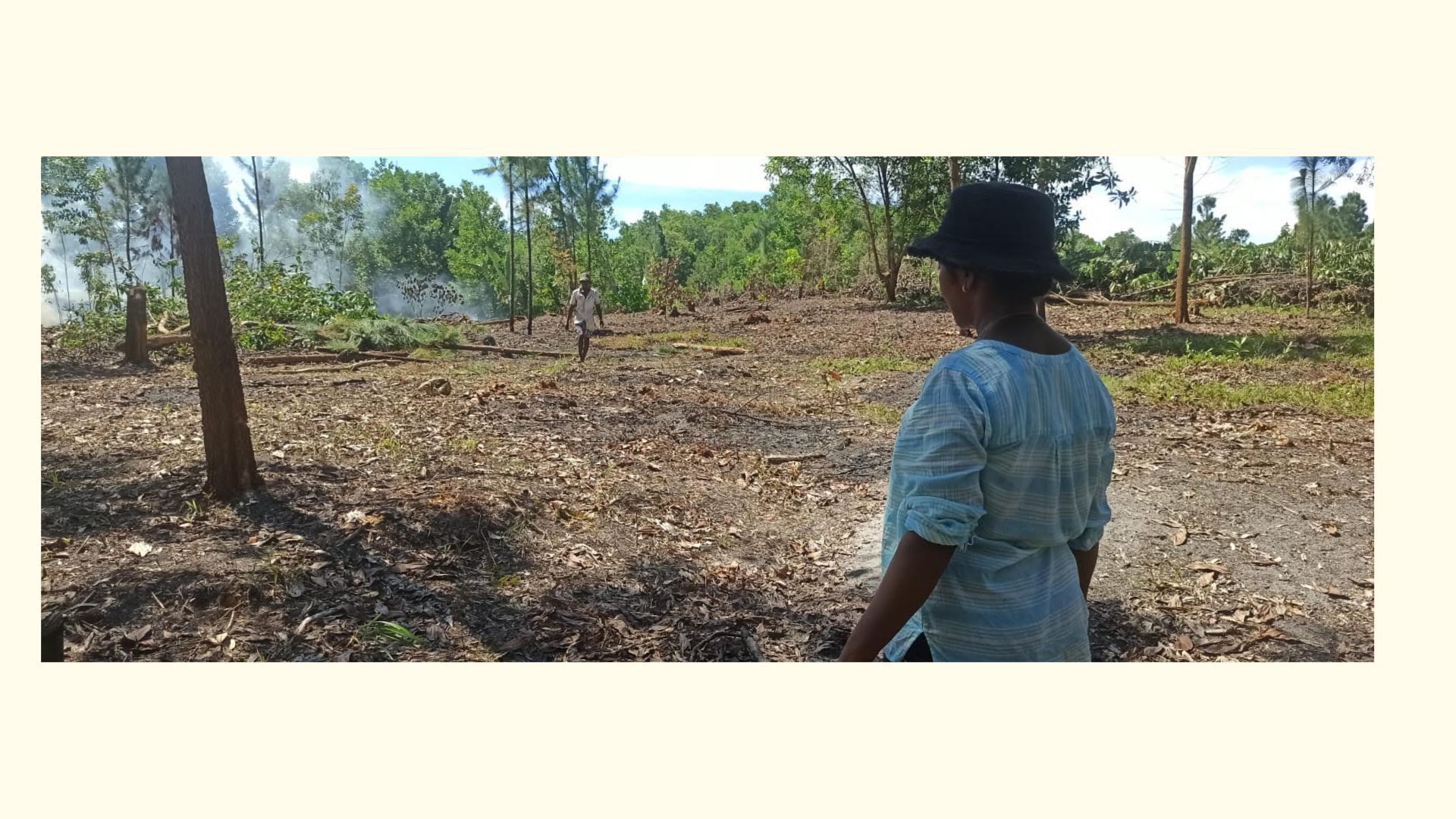 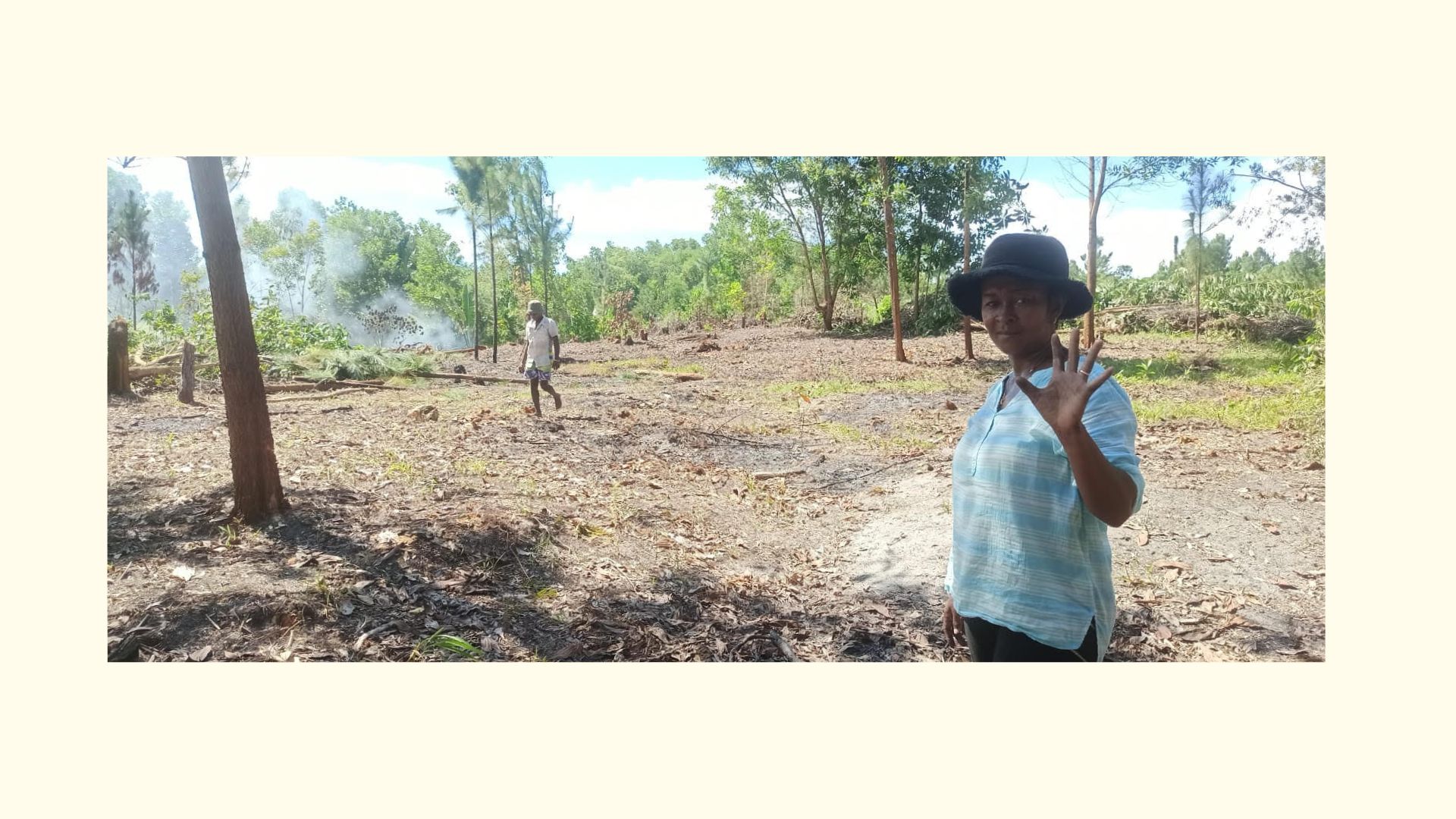 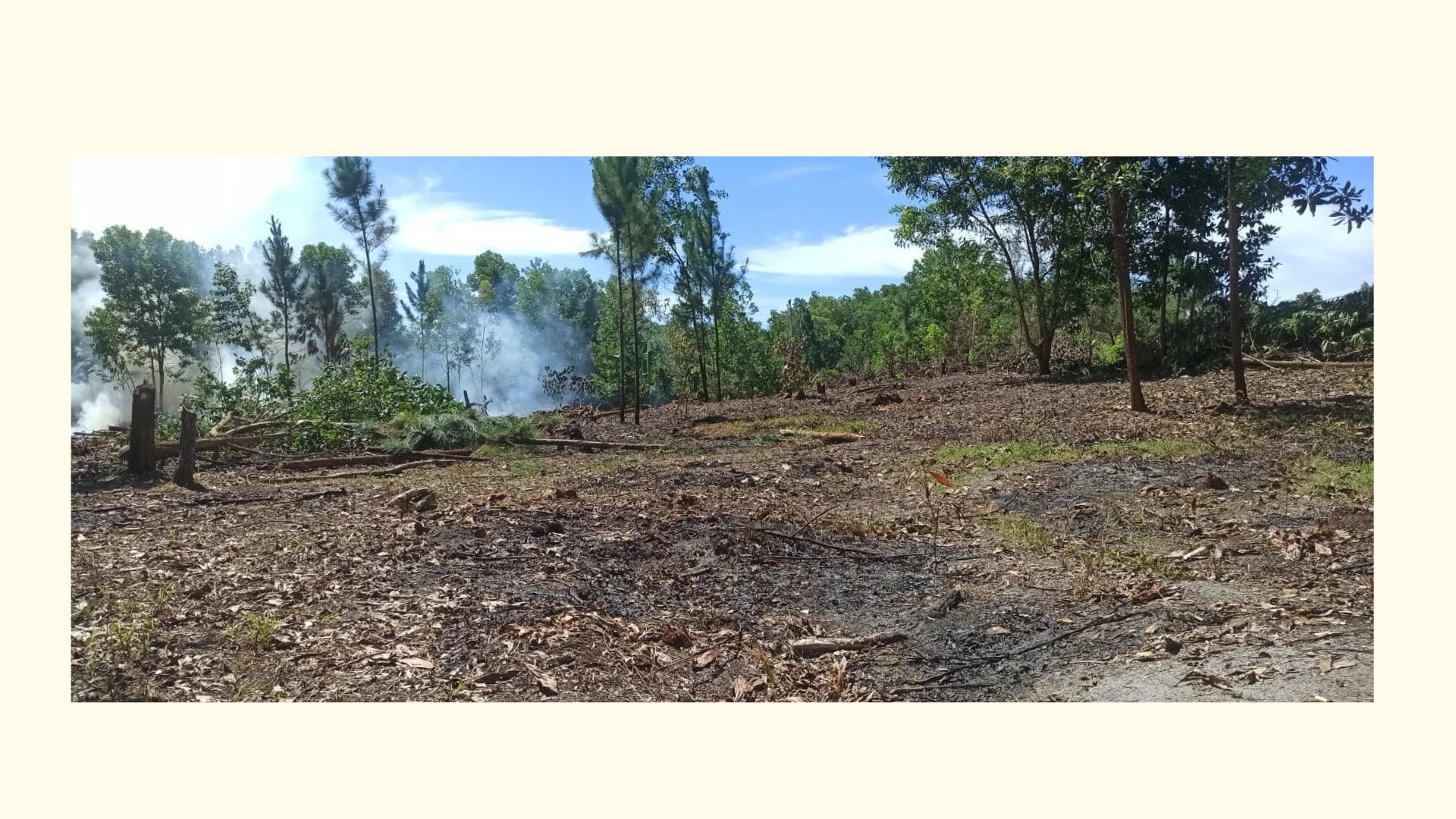 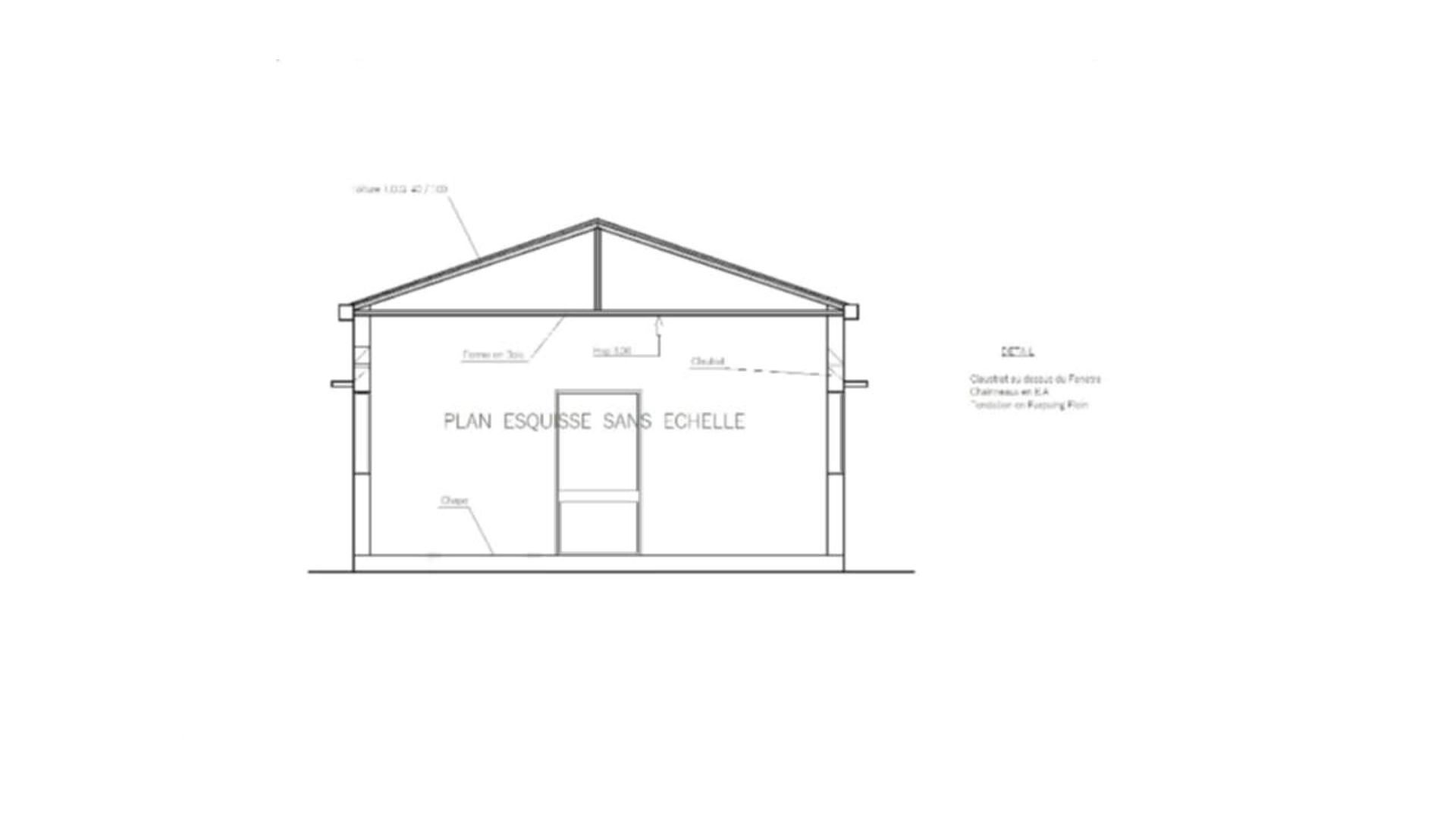 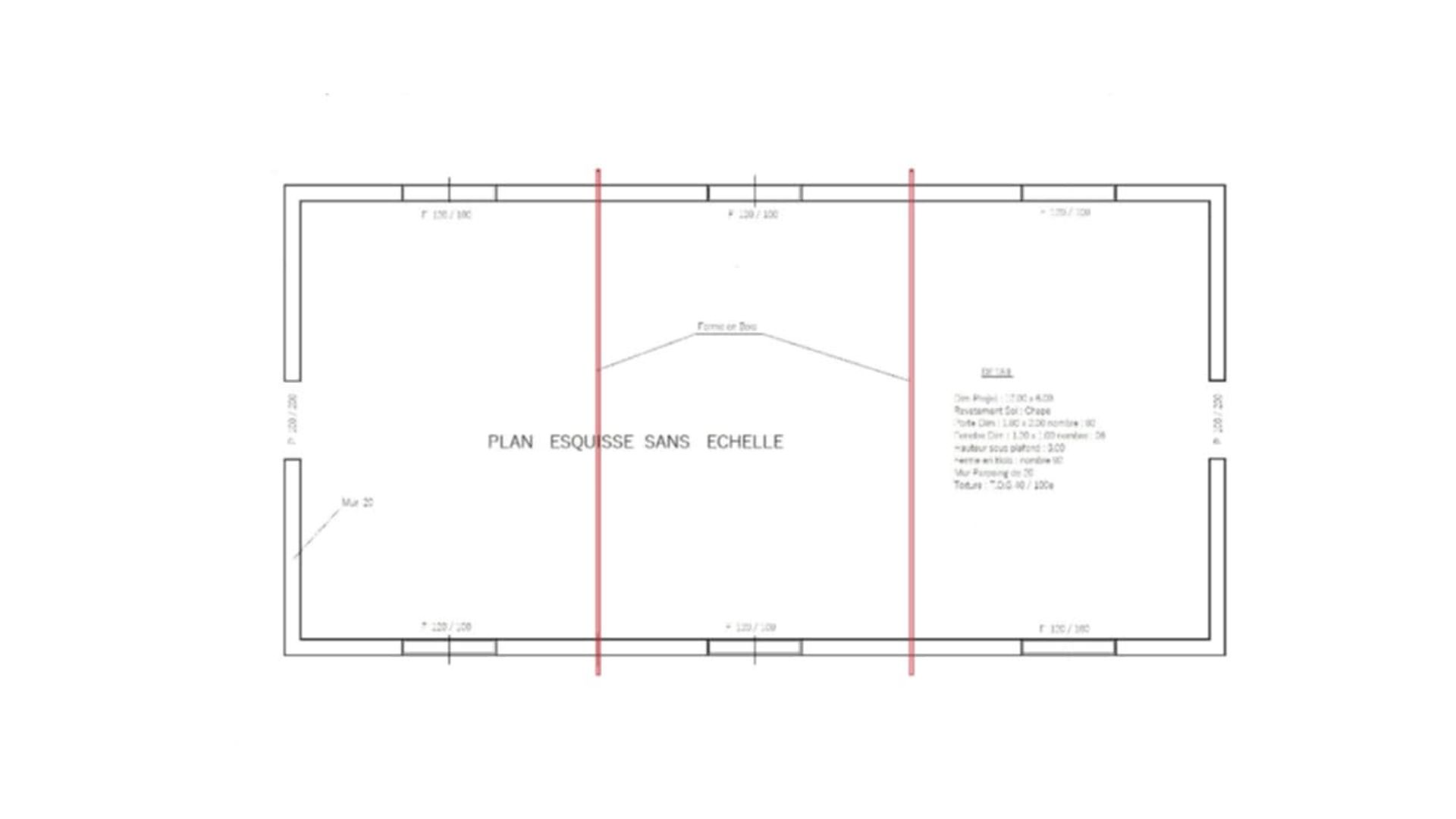 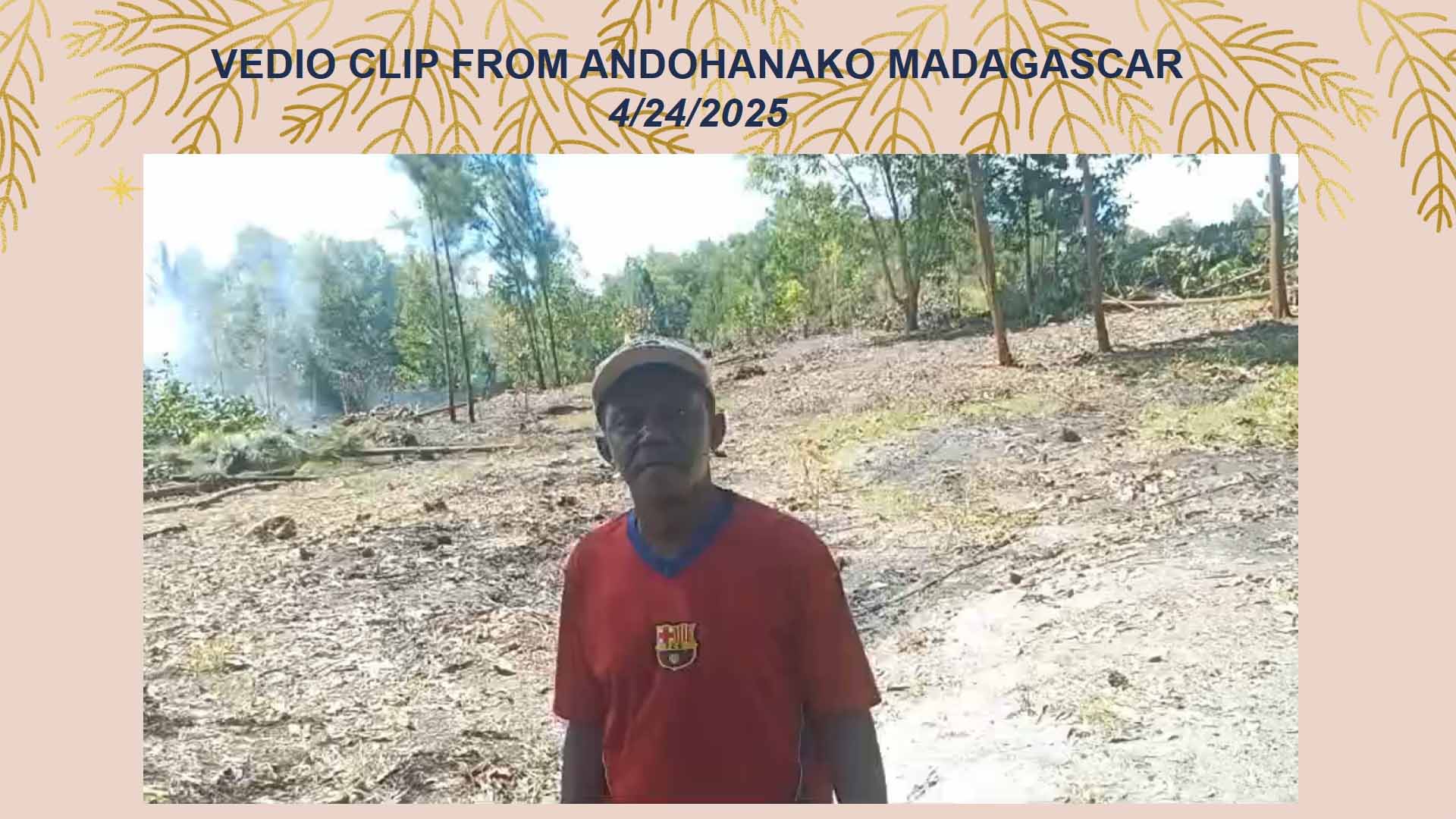 Andohanako Village
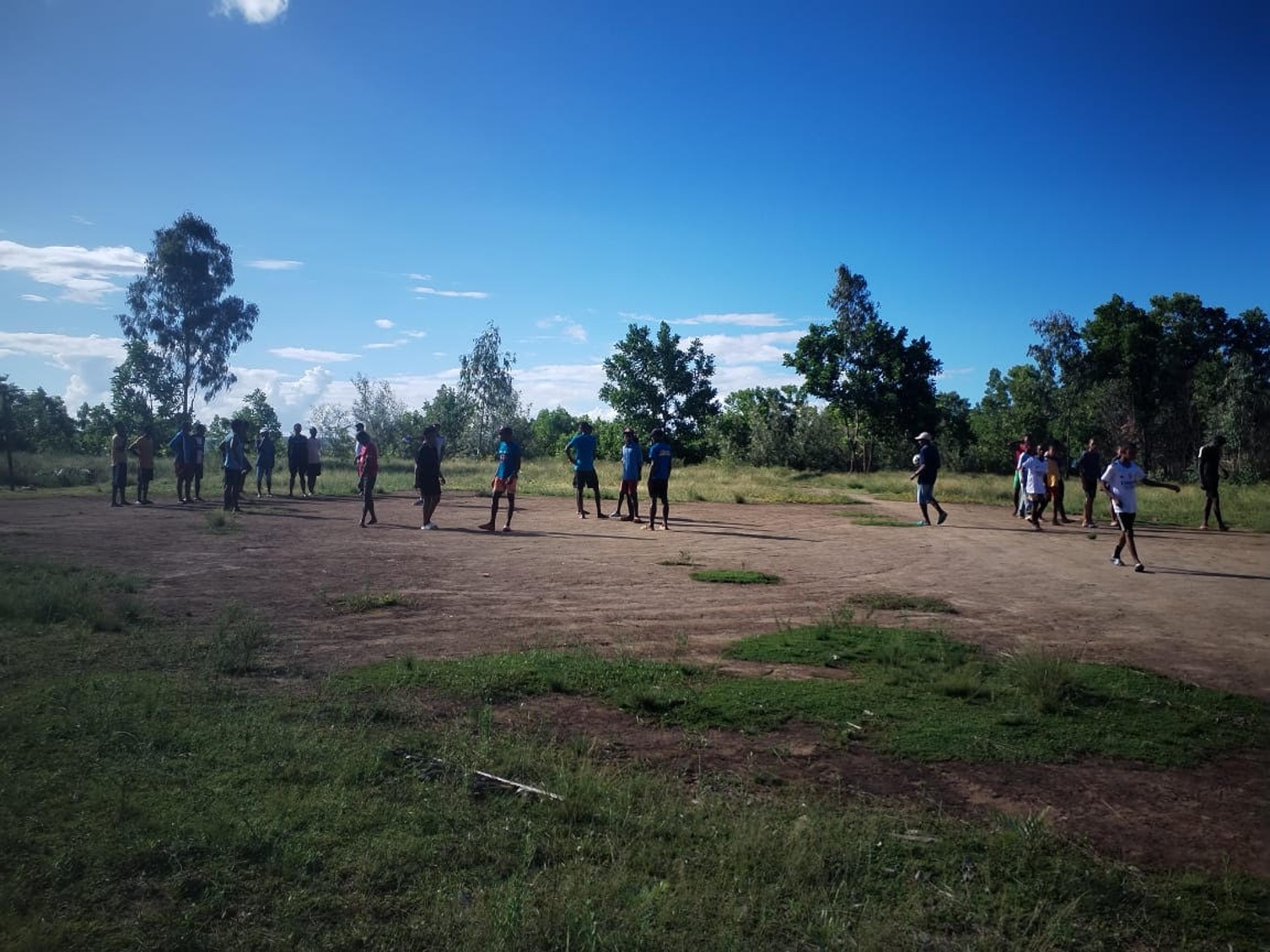 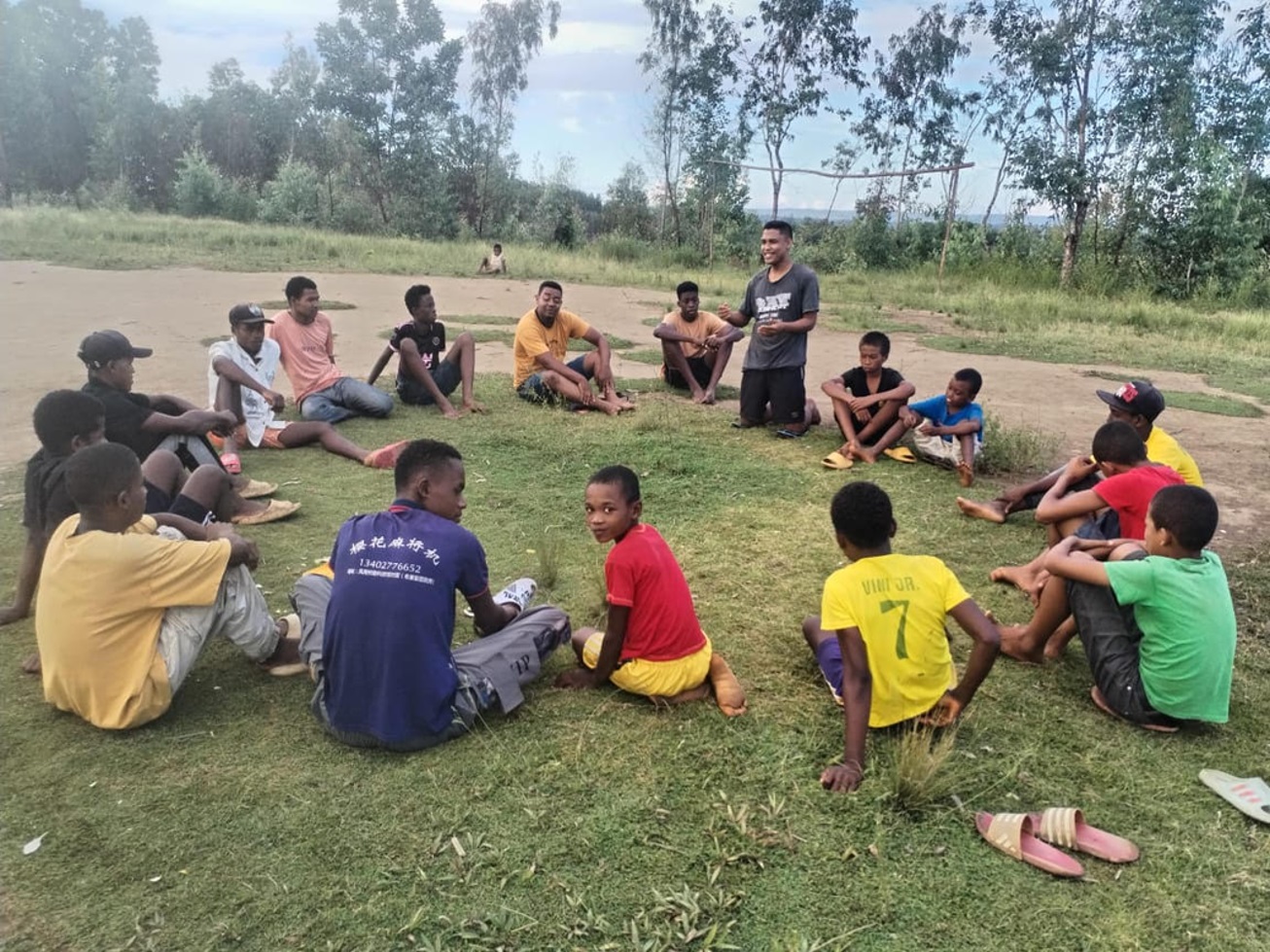 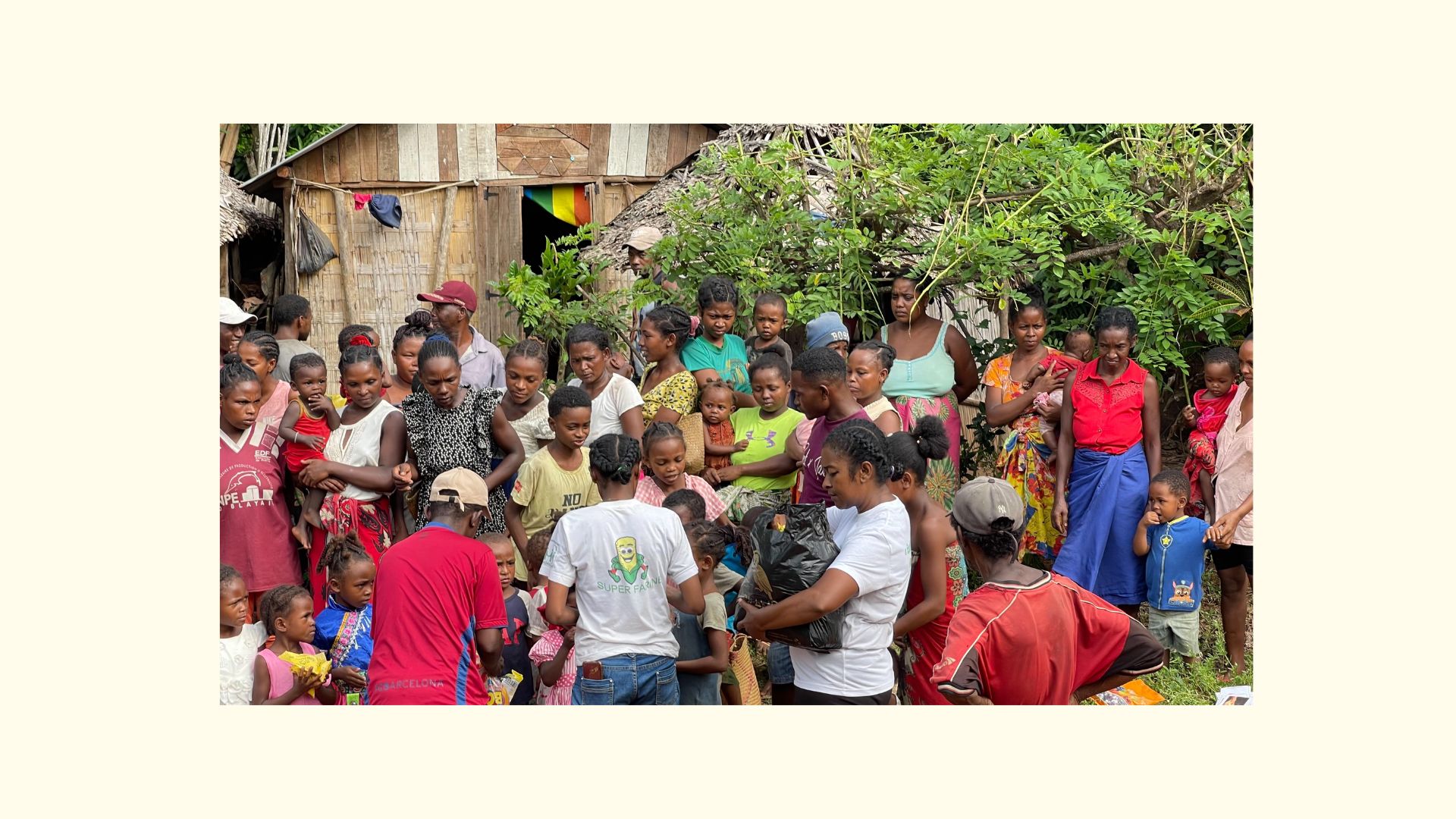 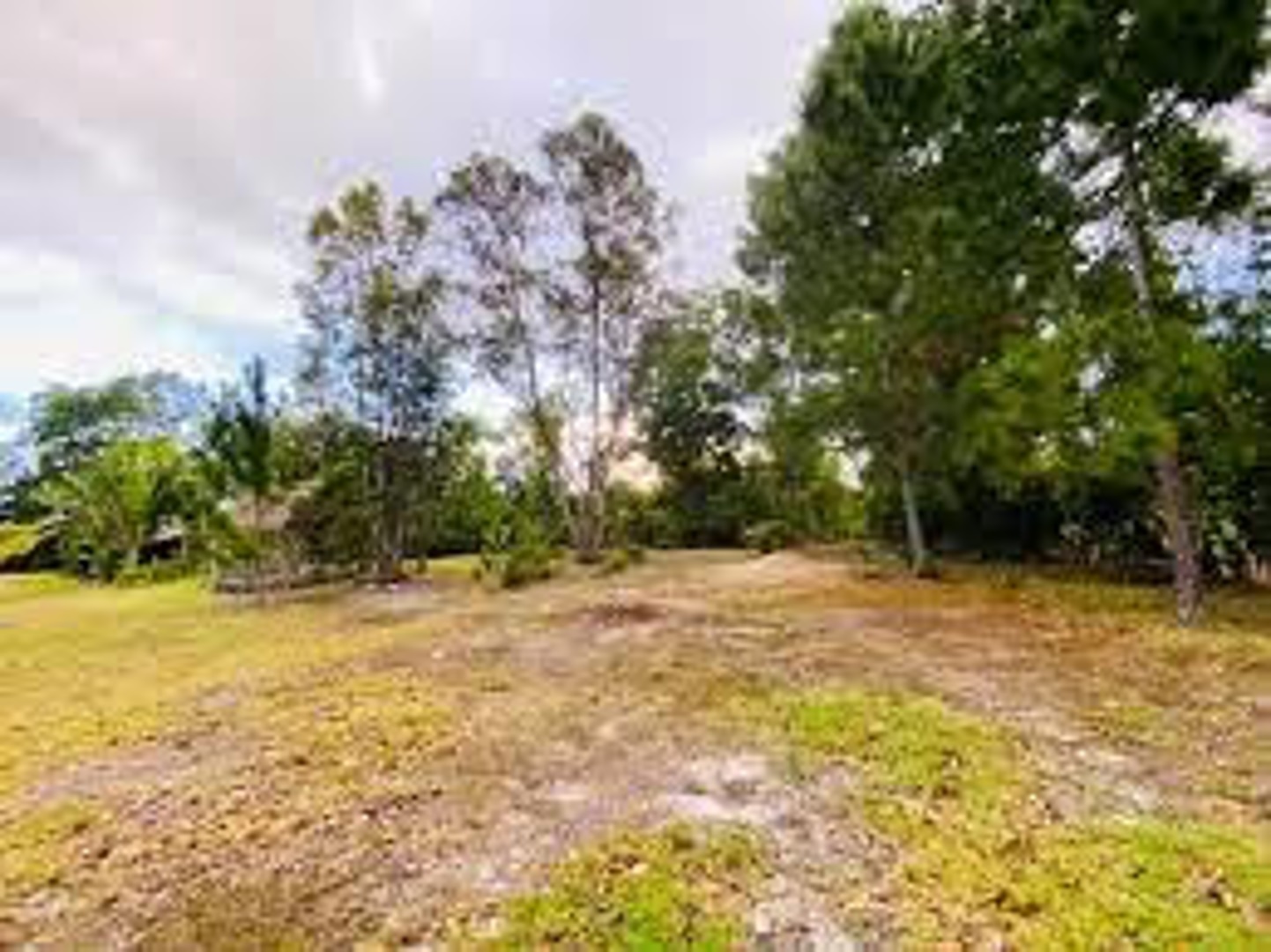 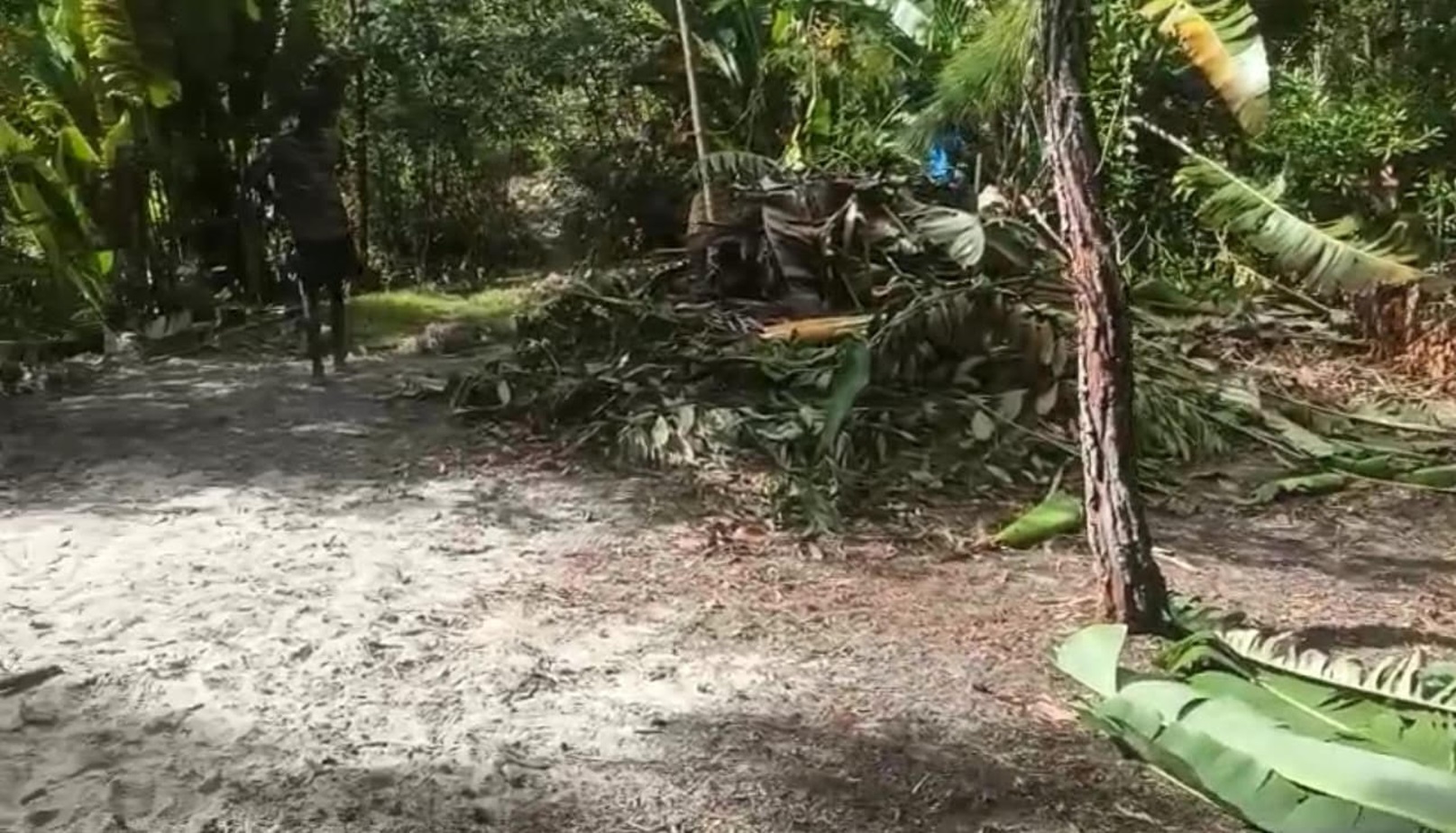 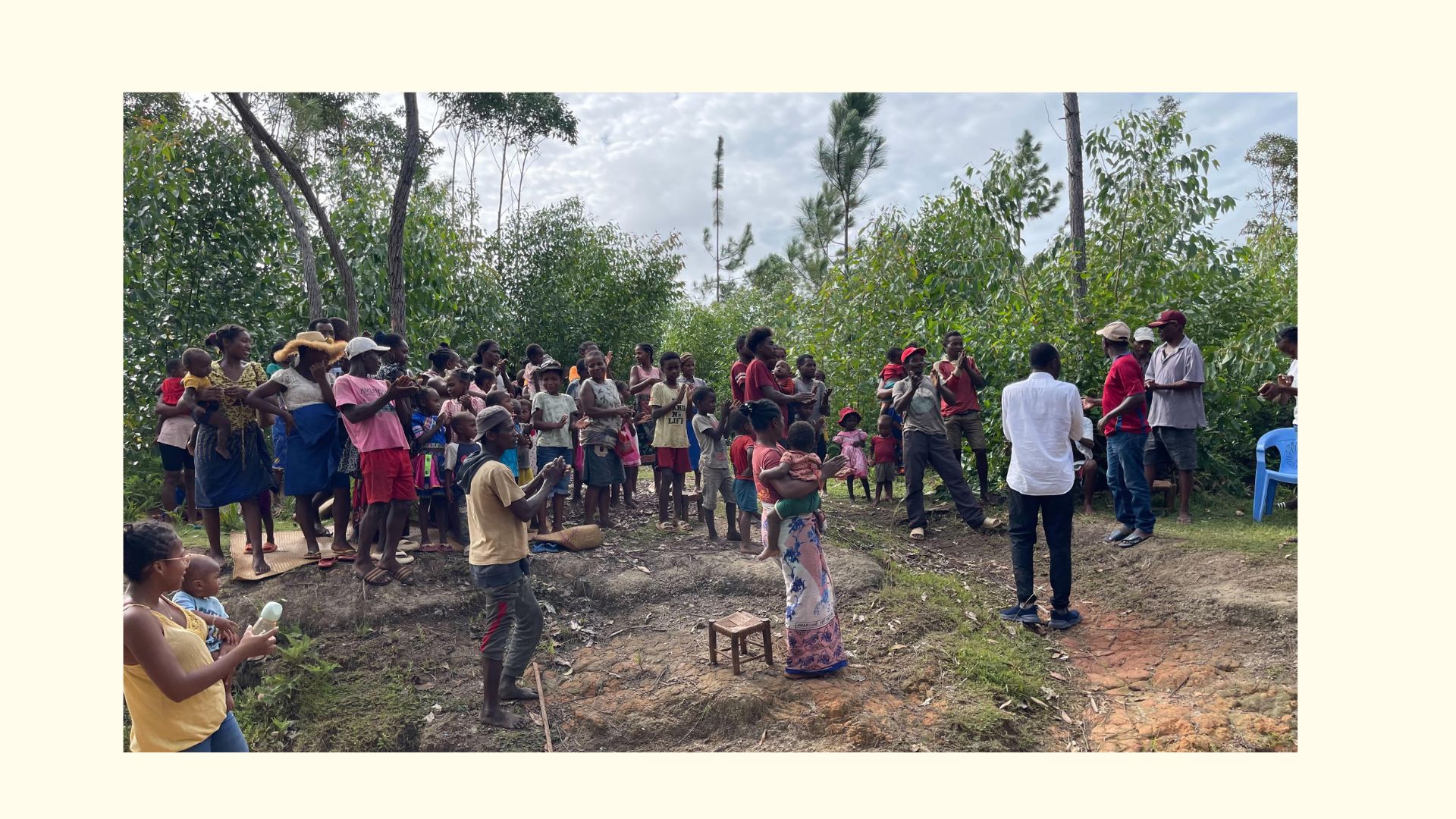 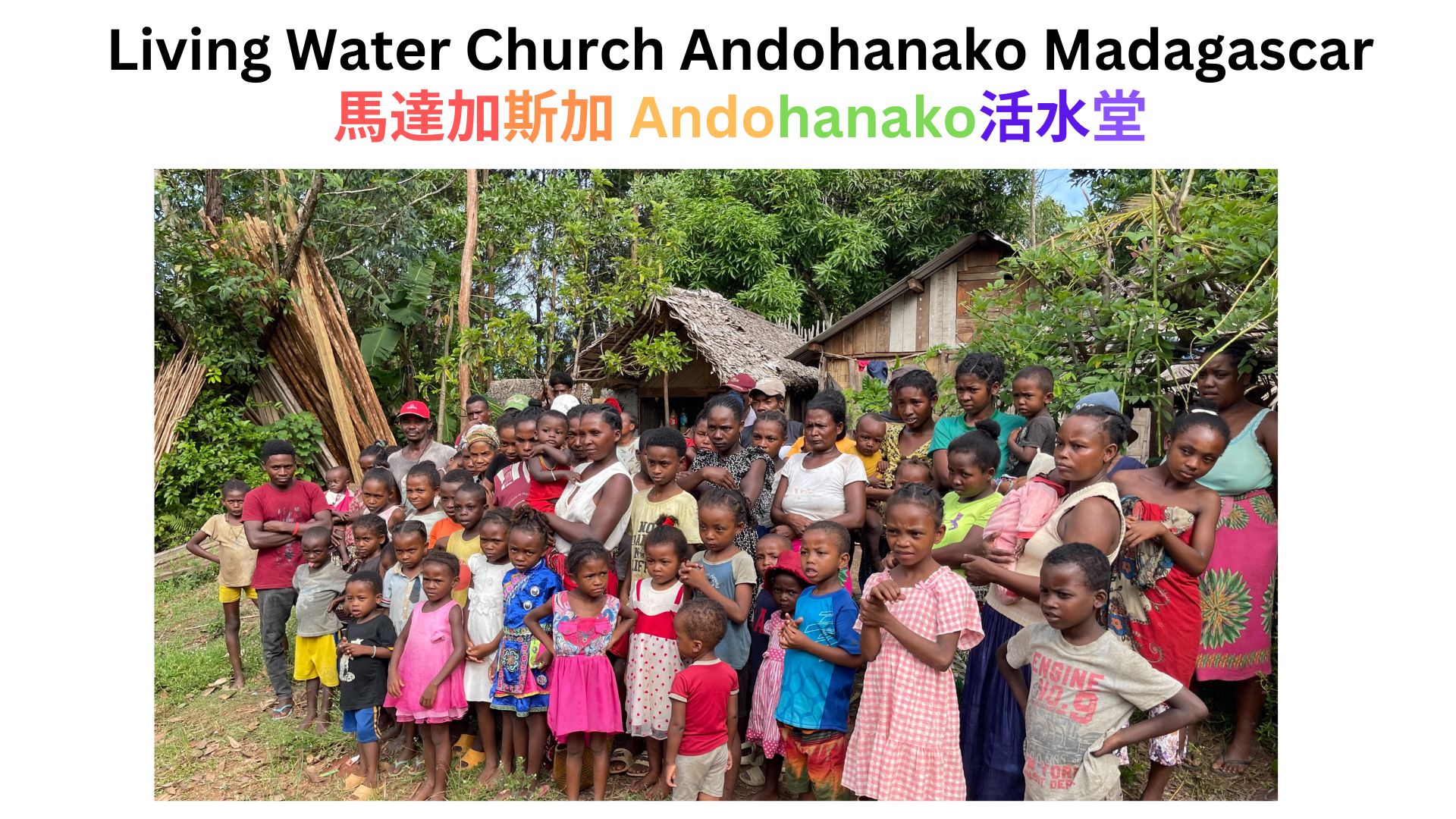 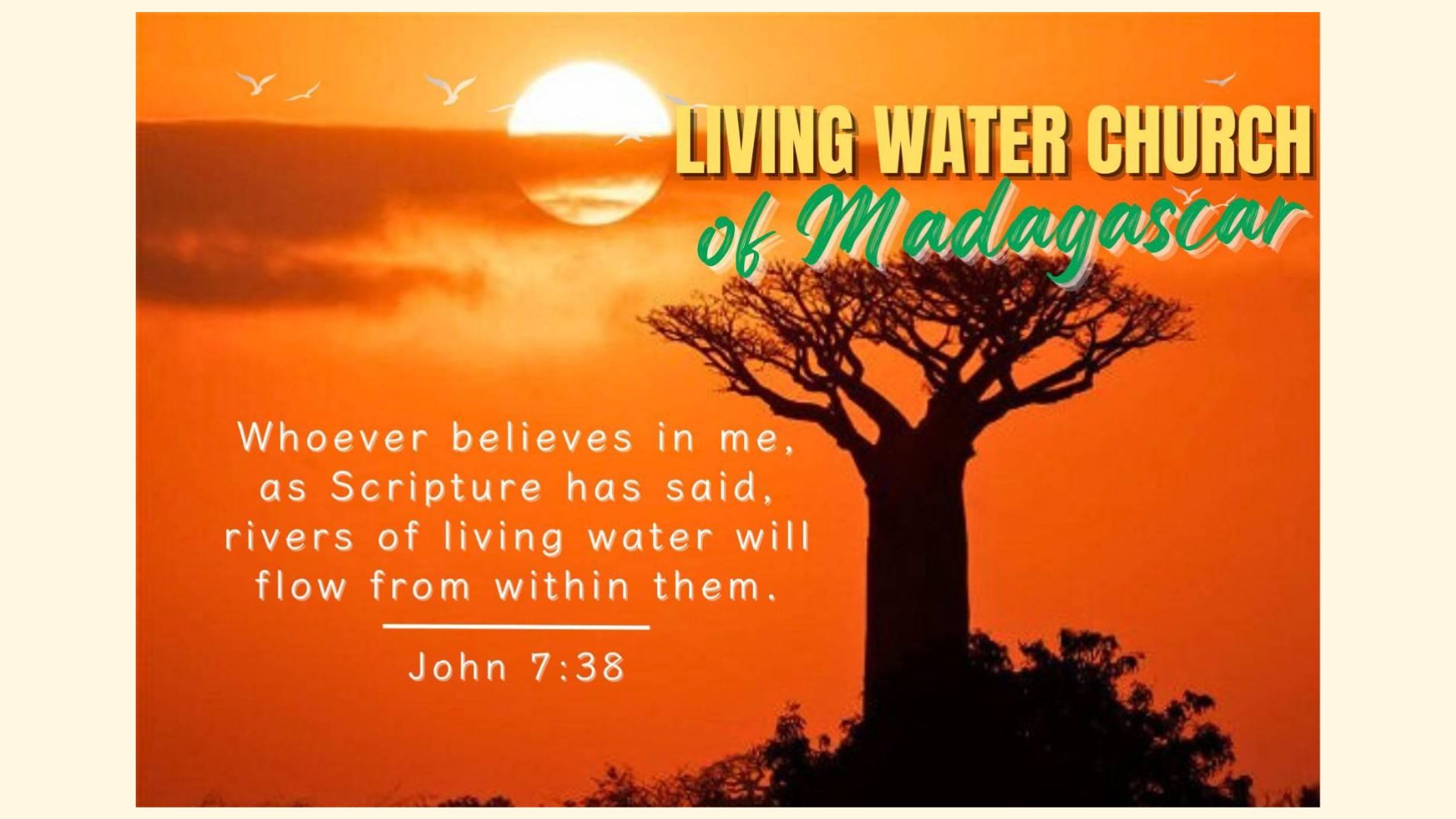 Sending peace and love
復活的盼望
馬可福音 15
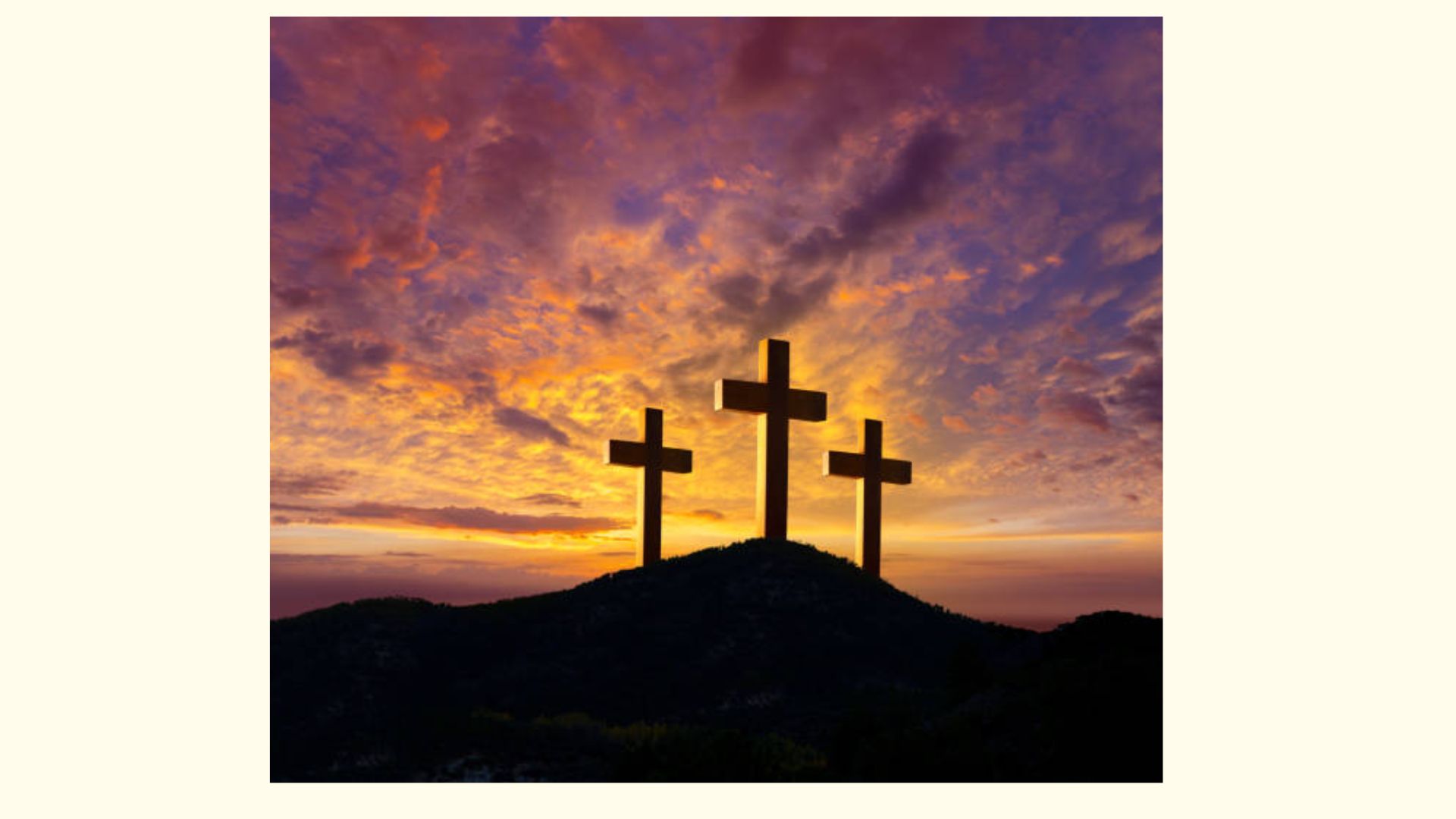 斷氣
Breathed his last
奇妙交換
Amazing Exchange
斷氣
Breathed his last
奇妙交換
Amazing Exchange
盼望來臨之前總是有一個黑暗時刻
盼望來臨之前總是有一個黑暗時刻
在還來得及時把事情做對了
在還來得及時把事情做對了
犧牲
Sacrifice
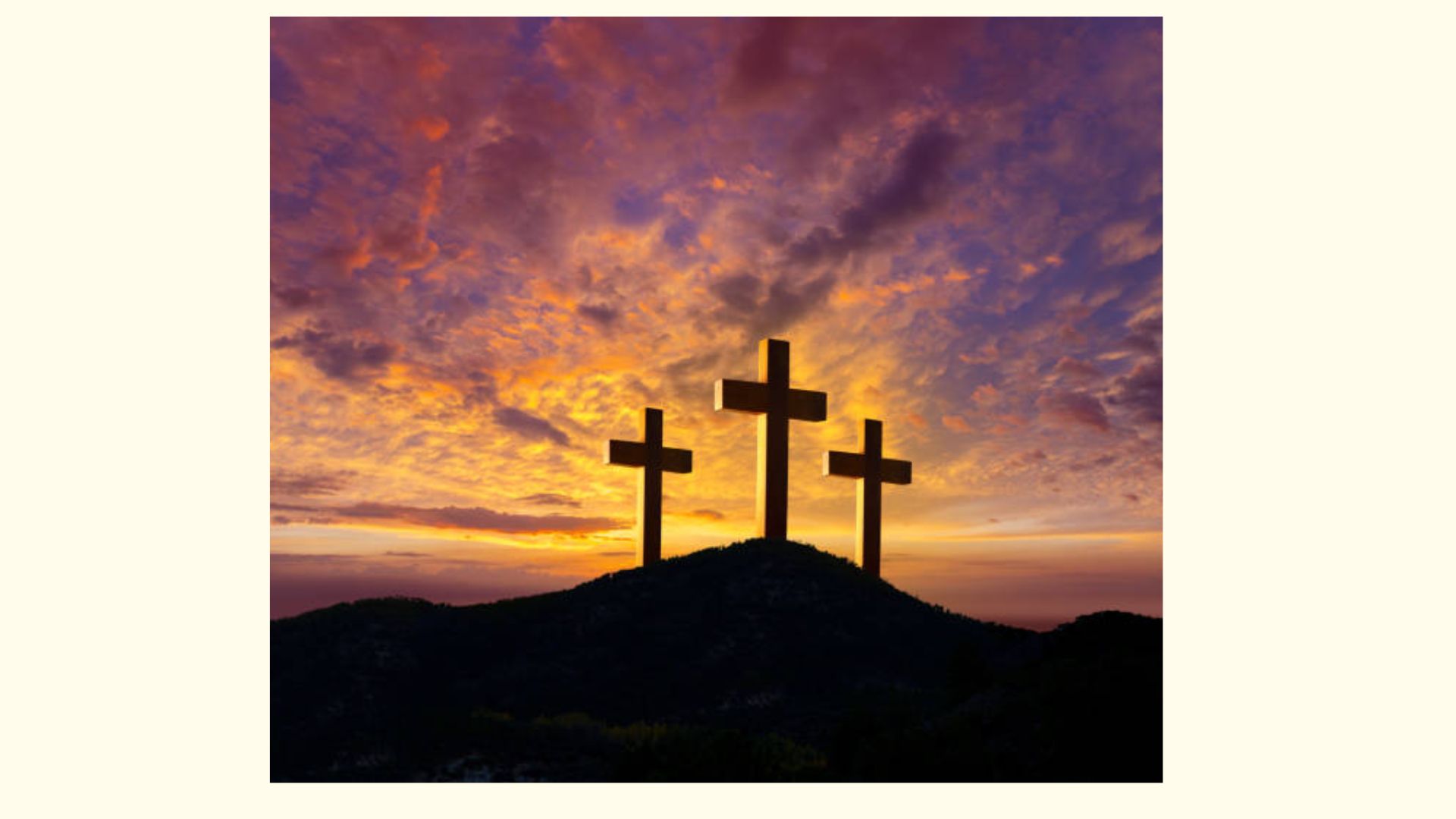 十字架下兩個人
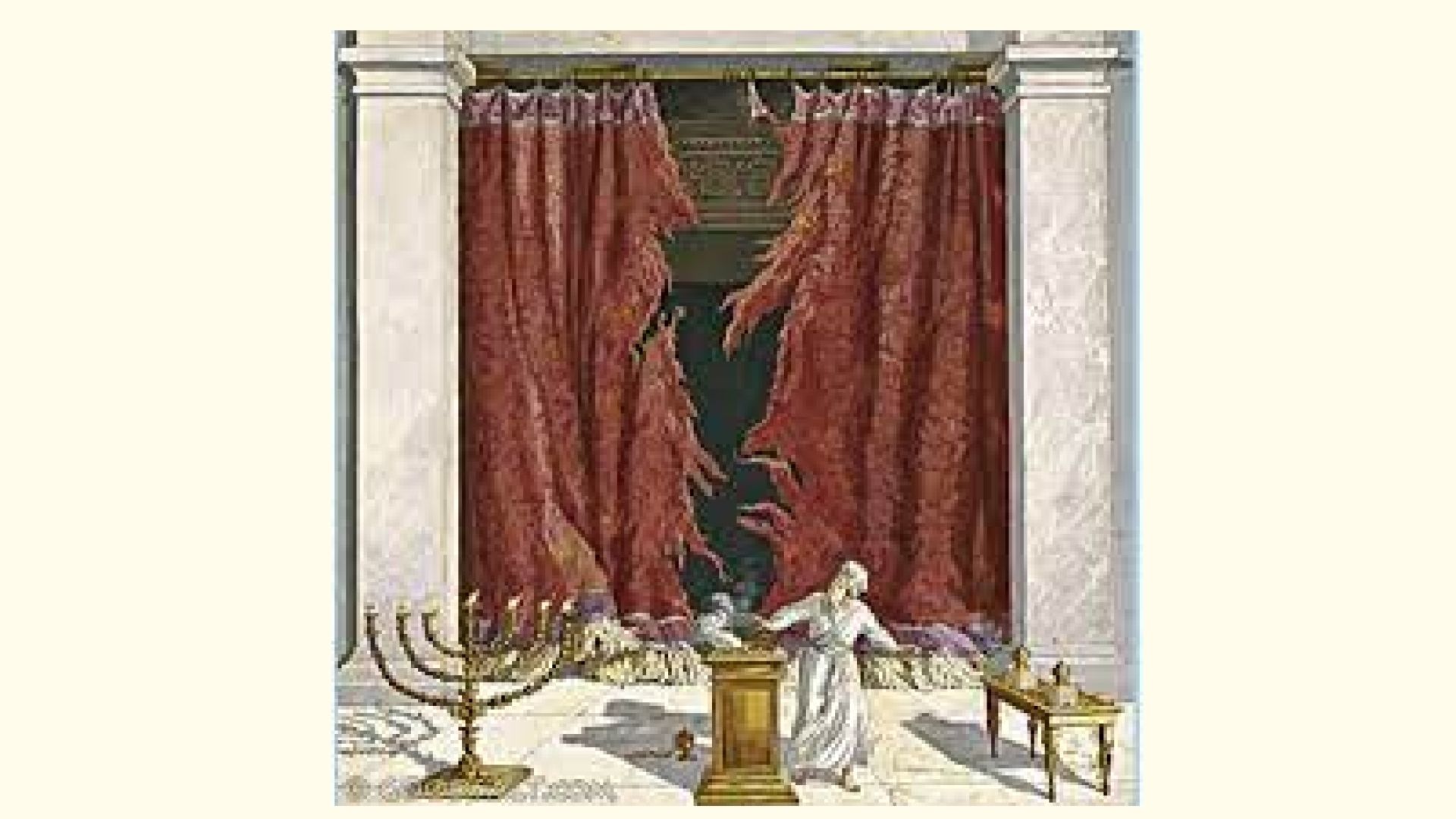 約翰福音 20:11 -12

11 馬利亞卻站在墳墓外面哭。哭的時候，低頭往墳墓裡看，12 就見兩個天使，穿著白衣，在安放耶穌身體的地方坐著，一個在頭，一個在腳。

11 Now Mary stood outside the tomb crying. As she wept, she bent over to look into the tomb 12 and saw two angels in white, seated where Jesus’ body had been, one at the head and the other at the foot.
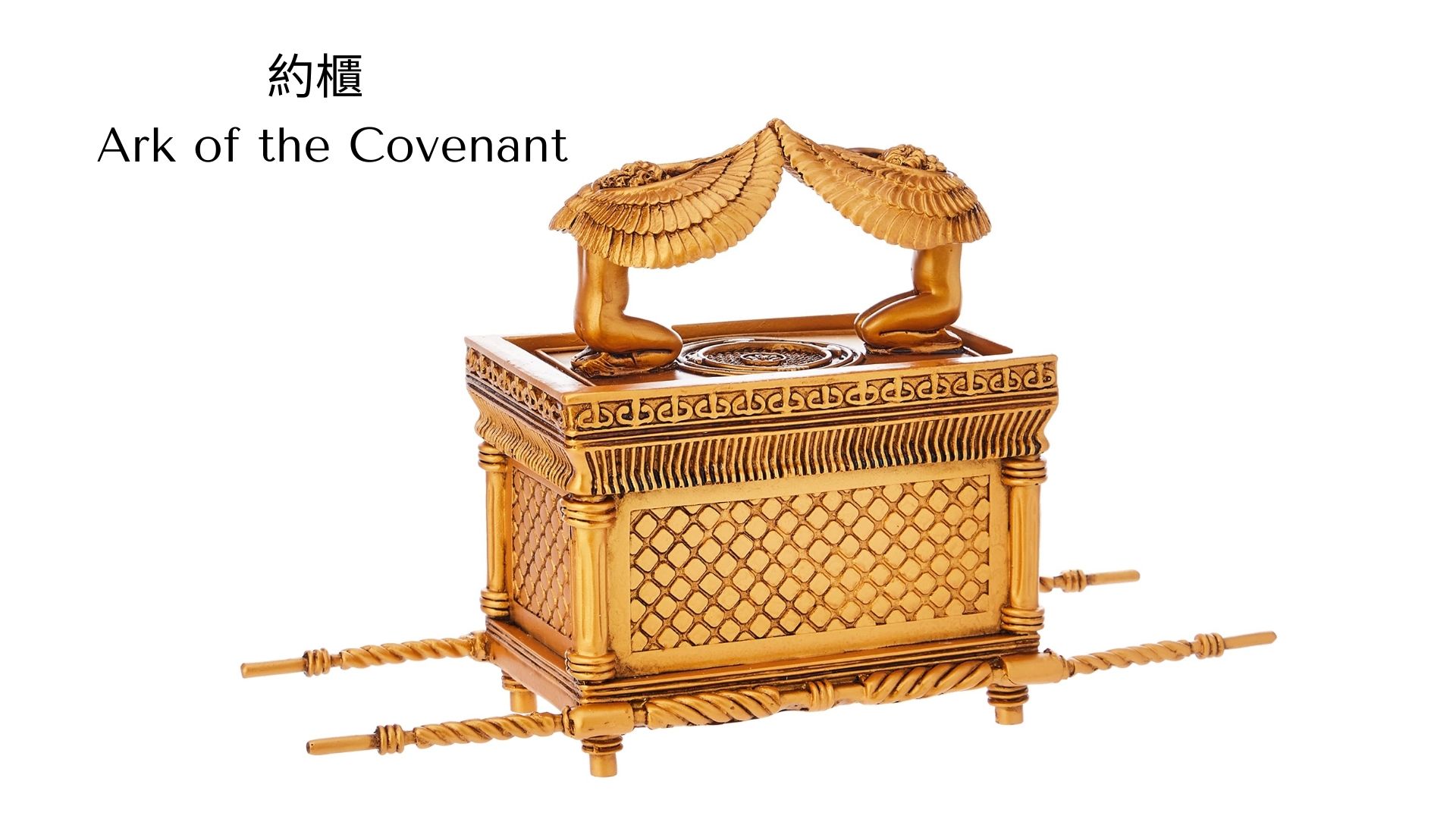 “ 祂真是神的兒子！“
Surely He was the Son of God!
“ 祂真是神的兒子！“
Surely He was the Son of God!